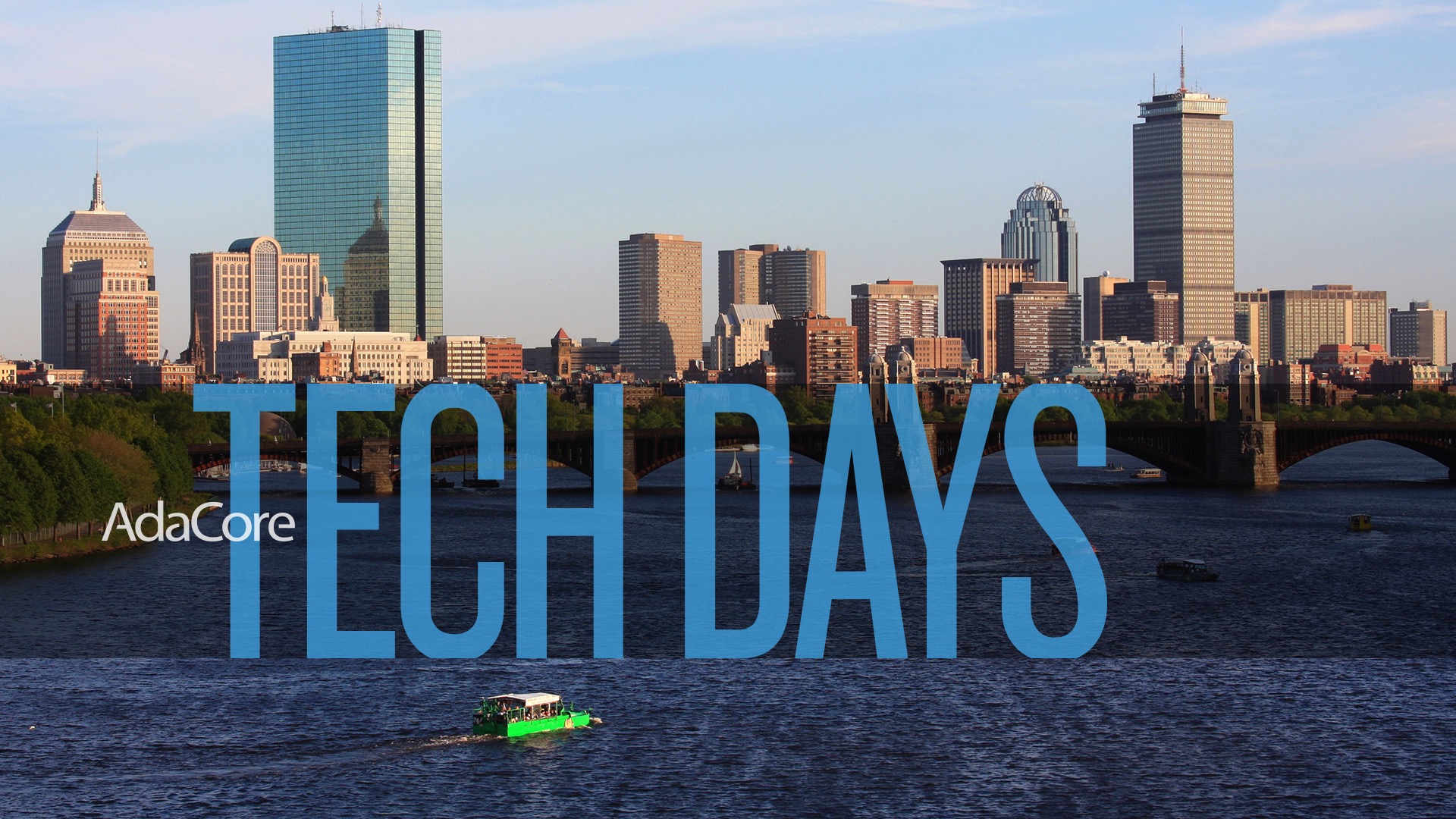 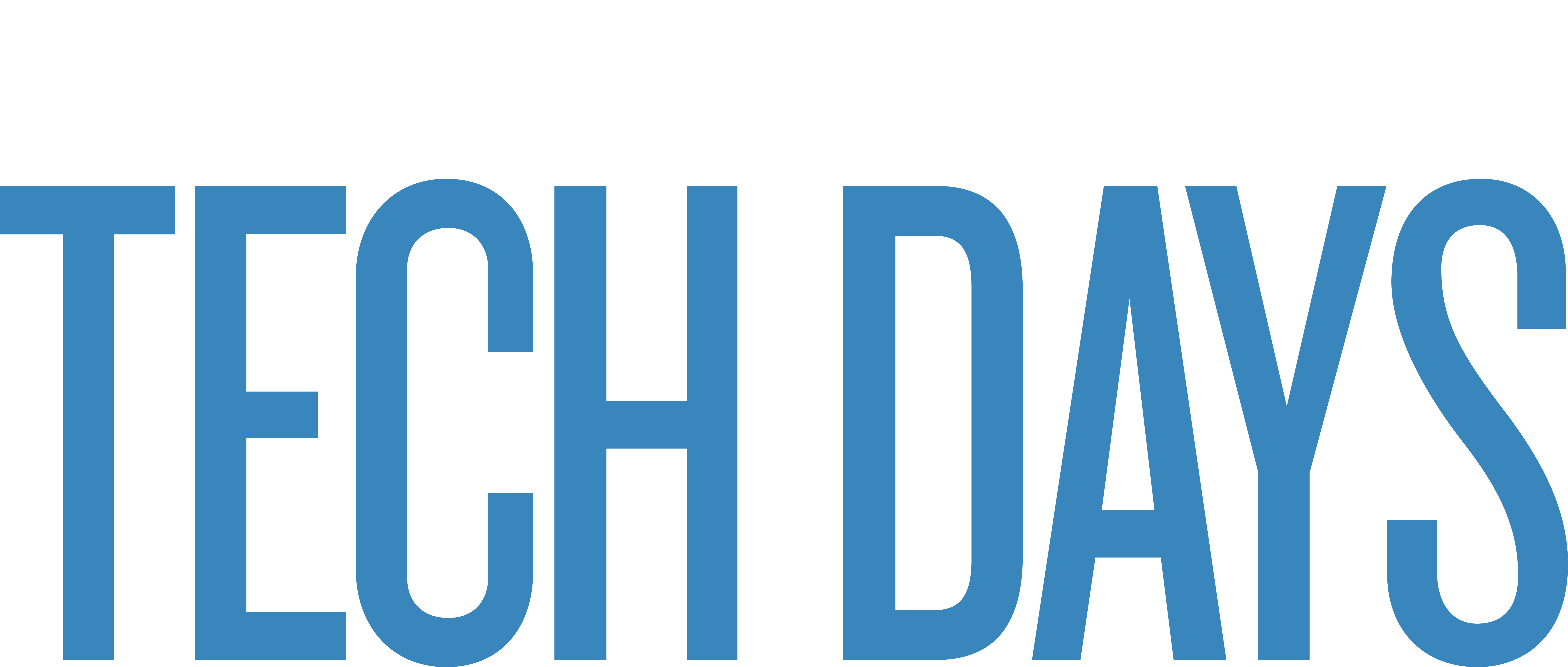 Why Switch to a Later Version of Ada?
Patrick Rogers
15 November 2018
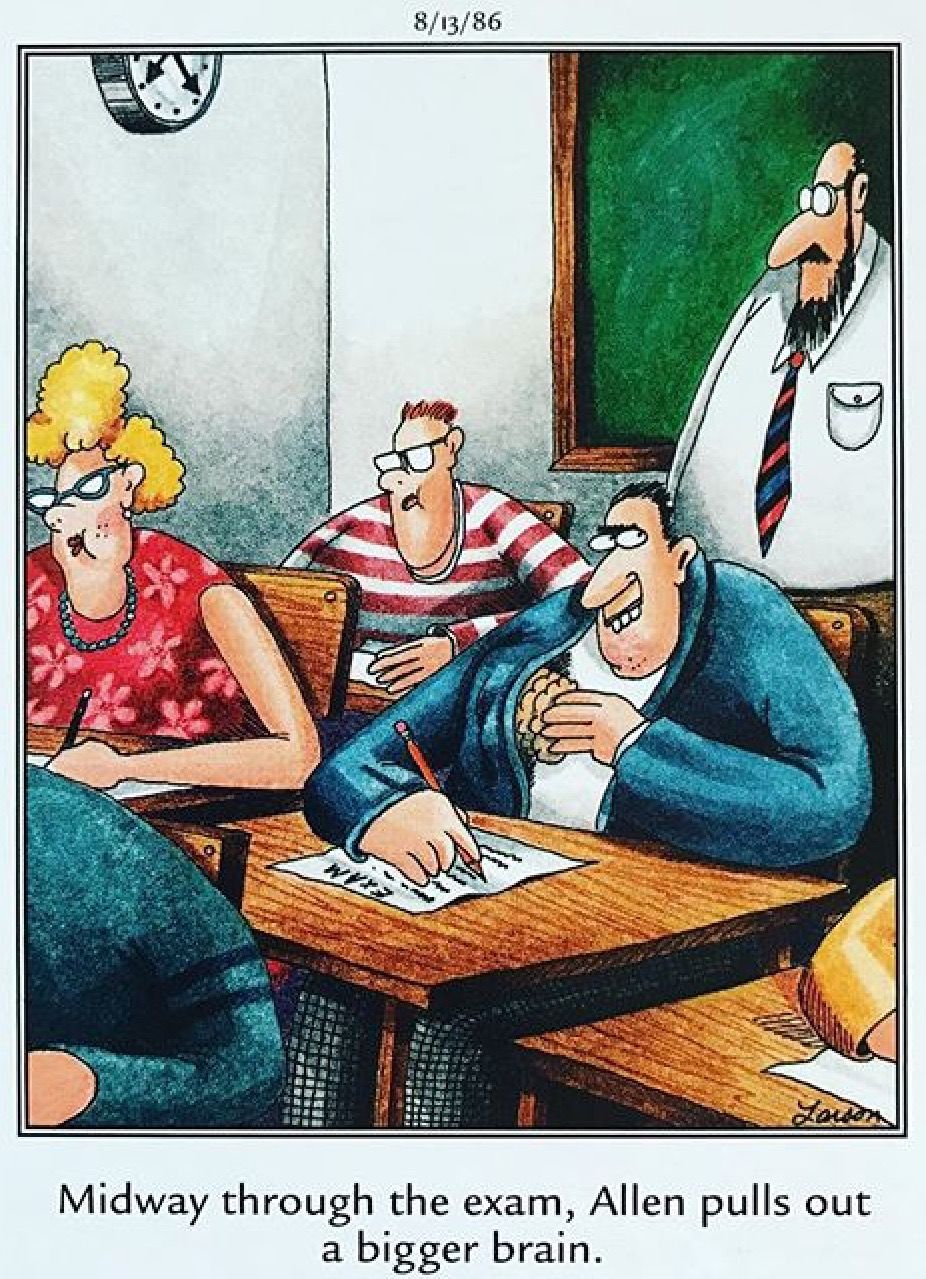 Because changing people is difficult & expensive
A Later Version of Ada
One of the things you can control
Productivity gains are expected to outweigh risks
Gains are due to greater expressive power 
Doing better what we could already do somewhat
Doing what we could not really do before
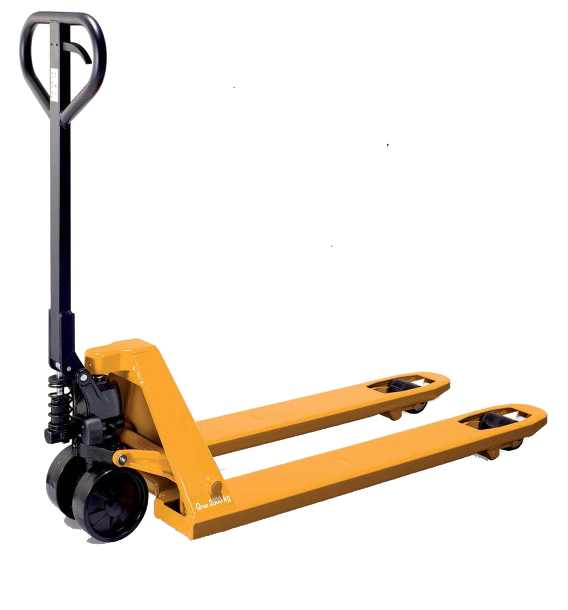 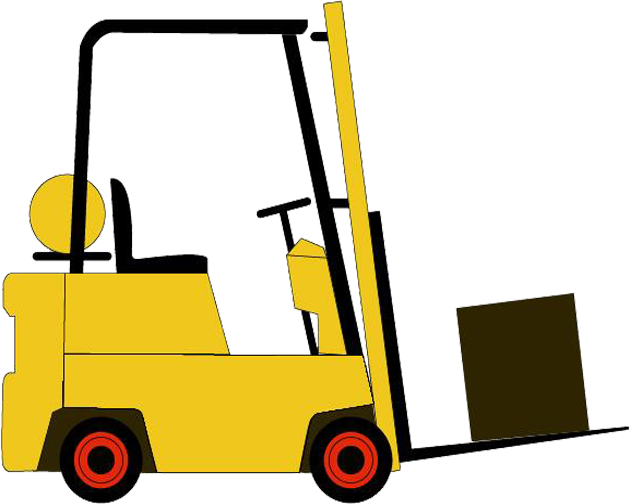 Ada Evolution Highlights
Ada 2012
Contracts
Iterators
Flexible Expressions
More Containers
More Real-Time Support
Ada 2005
Multiple Inheritance
Containers
Useful Limited Types
More Real-Time
Ravenscar
Ada 95
Efficient synchronization
OOP
Better Access Types
Child Packages
Annexes
Ada 83
Abstract Data Types
Modules
Concurrency
Generics
Exceptions
etc.
Contracts Example
procedure Push (This : in out Stack;  Value : in Content) with
	Pre	=>	not Full (This),
	Post	=>	not Empty (This)
			and Top (This) = Value
			and Extent (This) = Extent (This'Old) + 1
			and Unchanged (This'Old, Within => This);
…
function Full (This : Stack) return Boolean;
function Empty (This : Stack) return Boolean;
function Top (This : Stack) return Content with
	Pre => not Empty (This);
function Extent (This : Stack) return Content_Count;  
function Unchanged (Invariant_Part, Within : Stack) return Boolean;
Checked at 
Run-Time
Low-Level
Requirements
Ada 202x (where x = 0)
Fine-grained parallelism for multicore architectures
More contracts
Richer expressions
New profile based on relaxed Ravenscar
And several other enhancements…
Parallel Block and Loop Examples
procedure Traverse (T : Expr_Ptr) is
begin
	if T /= null and then T.all in Binary_Operation'Class
		then -- recurse down the binary tree
		parallel do
			Traverse (T.Left);
		and
			Traverse (T.Right);
		and
			Put_Line ("Processing " & Expanded_Name (T'Tag));
		end do;
	end if;
end Traverse;
Grid : array (1 .. 80, 1 .. 100) of Boolean;

parallel for K in Grid'Range(1) loop
	Grid (K, 1) := (for all J in Grid'Range (2) => 
						Grid (K,J) = True);
end loop;
Separate threads
The Jorvik Profile
A new profile based on Ravenscar
Not a replacement for Ravenscar!
Intended for cases in which most stringent analyses not required
Provides significant expressive power gain
Many/most protected object idioms now allowed
Predictability and efficiency retained
Schedulability analysis retained
Currently implemented as GNAT_Extended_Ravenscar profile
On selected platforms
Jorvik Allowed PO Content Example
protected body Bounded_Buffer is
	entry Put (Item : in Element) when Count /= Capacity is
	begin
		Values (Next_In) := Item;
		Next_In := (Next_In mod Capacity) + 1;
		Count := Count + 1;
	end Put;
	entry Get (Item : out Element) when Count > 0 is
	begin
		Item := Values (Next_Out);
		Next_Out := (Next_Out mod Capacity) + 1;
		Count := Count - 1;
	end Get;
	…
end Bounded_Buffer;
More Content 
per Barrier
Multiple Entries
per PO
Multiple Queued
Callers per 
Entry
Benefits? Don’t Believe Us
MITRE
Annual Average Costs for Software Maintenance, 1994
Steve Zeigler
Comparing Development Costs of C and Ada, March 30, 1995 
Capers Jones 
Letter to CrossTalk, Oct. 1998
VDC Research
Controlling Costs with Software Language Costs, 2018
SPARK and Ada
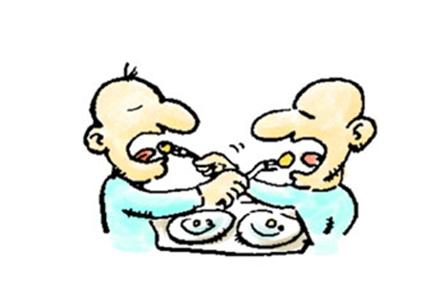 Additional
SPARK
contracts
not in Ada
Ada
features
not in SPARK
Language constructs common to both
SPARK also serves as a testbed for Ada 202x
What Can We Prove, Statically?
Freedom from run-time errors (!!)
No buffer overflow, numeric overflow, divide by zero, invalid array indexes, etc.
Safe to turn off exception checks!
Data and Information flow
No uninitialized variables, no unused assignments, etc.
Data only go where you mean them to go
Functional correctness at unit level
Arbitrary properties, e.g., security and safety
Proving Functional Correctness Example
procedure Push (This : in out Stack;  Value : in Content) with
	Pre	=>	not Full (This),
	Post	=>	not Empty (This)
			and Top (This) = Value
			and Extent (This) = Extent (This'Old) + 1
			and Unchanged (This'Old, Within => This) ,
	Global => null,
	Depends => (This =>+ Value);
…
function Full (This : Stack) return Boolean;
function Empty (This : Stack) return Boolean;
function Top (This : Stack) return Content with
	Pre => not Empty (This);
function Extent (This : Stack) return Content_Count;  
function Unchanged (Invariant_Part, Within : Stack) return Boolean;
Verified
Statically
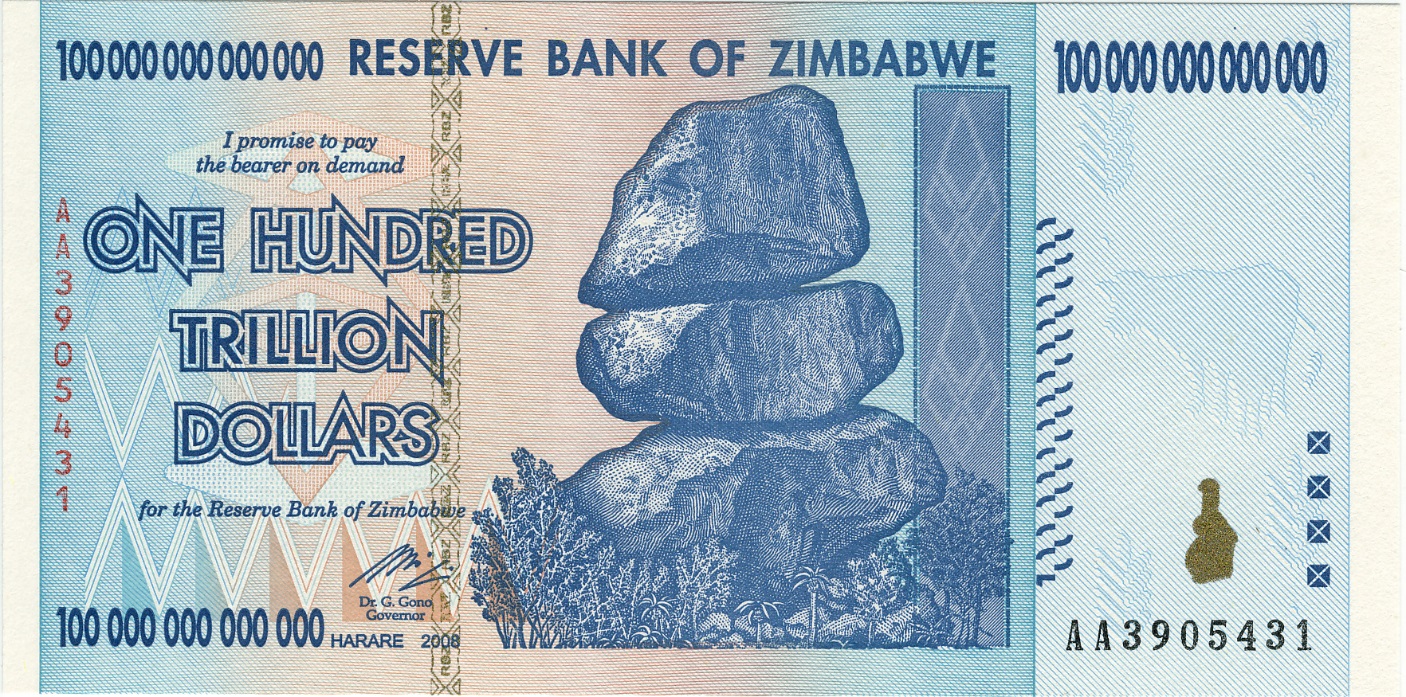 Pass the tests the first time!
Proving Abstract Properties Example
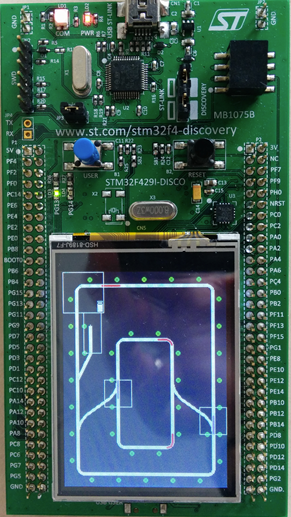 type Move_Result is (Full_Speed, Slow_Down, Keep_Going, Stop);

procedure Move
	(Train        	: in 	Train_Id;
		New_Position	: in 	Train_Position;
		Result       	: out	Move_Result)
with
	Pre	=>	Valid_Id (Train) and
				Valid_Move (Trains (Train), New_Position) and
				At_Most_One_Train_Per_Track and
				Safe_Signaling,
	Post	=>	At_Most_One_Train_Per_Track and
				Safe_Signaling;
function At_Most_One_Train_Per_Track return Boolean;
function Safe_Signaling return Boolean;
…
SPARK Reliability Example
MULTOS is an “operating system” for smartcards
100,000 lines of SPARK code
Industry standard is 5 defects per 1,000 lines
Thus approximately 500 defects expected
Only 4 defects reported 1 year after delivery
0.04 per KSLOC
Corrected under warranty (!)
Ultra-high reliability achieved
SPARK Productivity Example
Industry standard is 10 lines of code per day
Fully documented, tested, everything
In any language
MULTOS project achieved 28 lines of code per day
Very high levels of productivity achieved
SPARK C130J Project Results
Order of magnitude code quality improvement over industry norms for DO 178B Level A software
Productivity improved by a factor of 4 over previous comparable programs
Development costs half of that typical for non safety-critical code
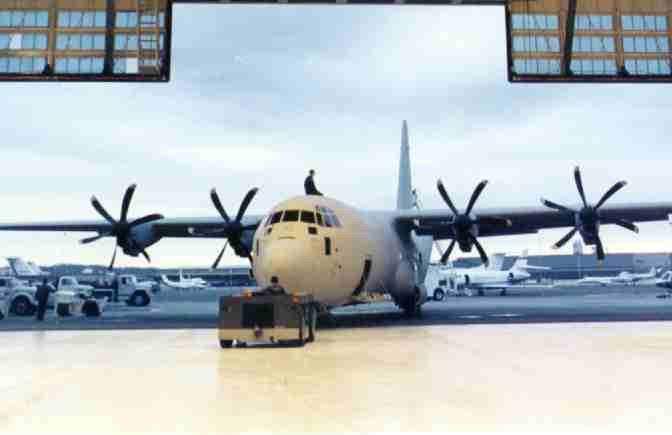 Sutton,  James:  Cost-Effective  Approaches  to  Satisfy  Safety-critical  Regulatory Requirements.  Workshop Session, SIGAda 2000.
Adoption Guidelines Are Available
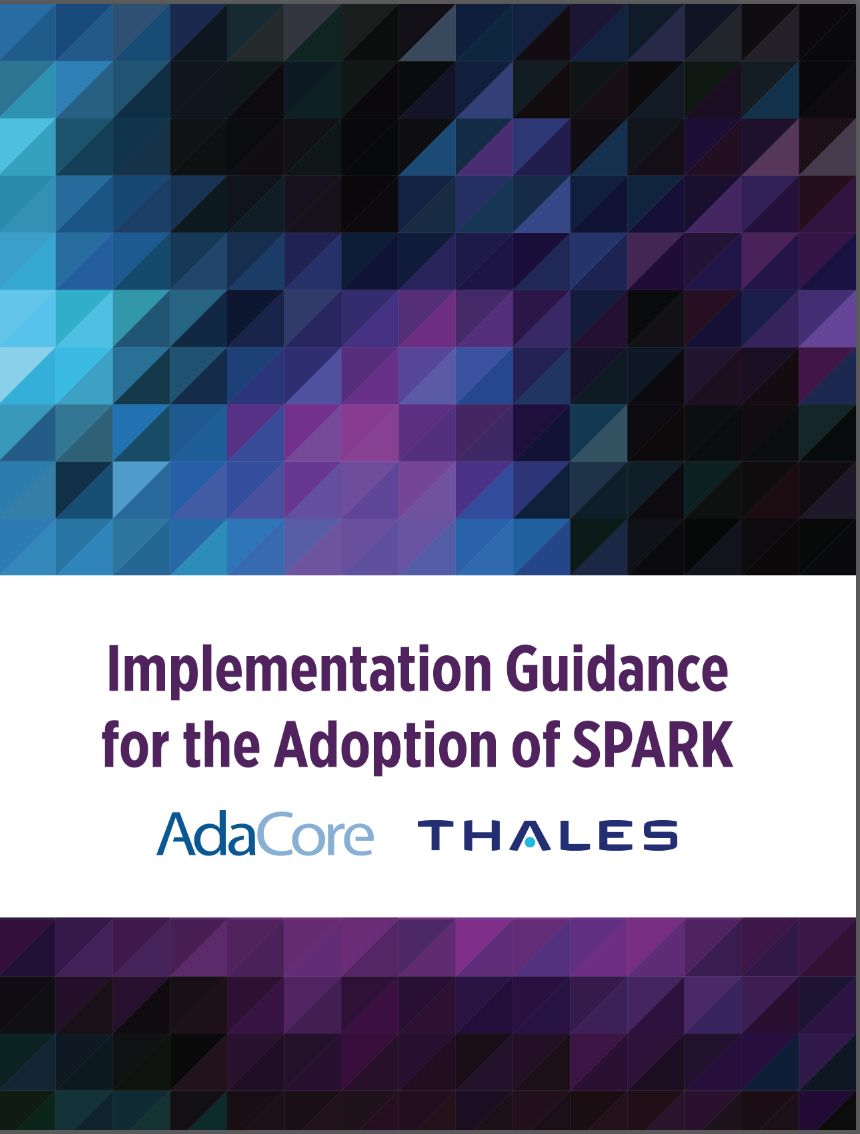 How to go from a strong semantic coding standard to full functional correctness
Based on the Thales experience
Provides detailed level-specific guidance
https://www.adacore.com/books/implementation-guidance-spark
Takeaway
Ada continues to give more power to the programmer
Use “-gnat2020” switch to play with Ada 202x
SPARK takes Ada a big step further via static verification
Significant productivity and reliability gains are possible
The risks are worth the gains
Questions?
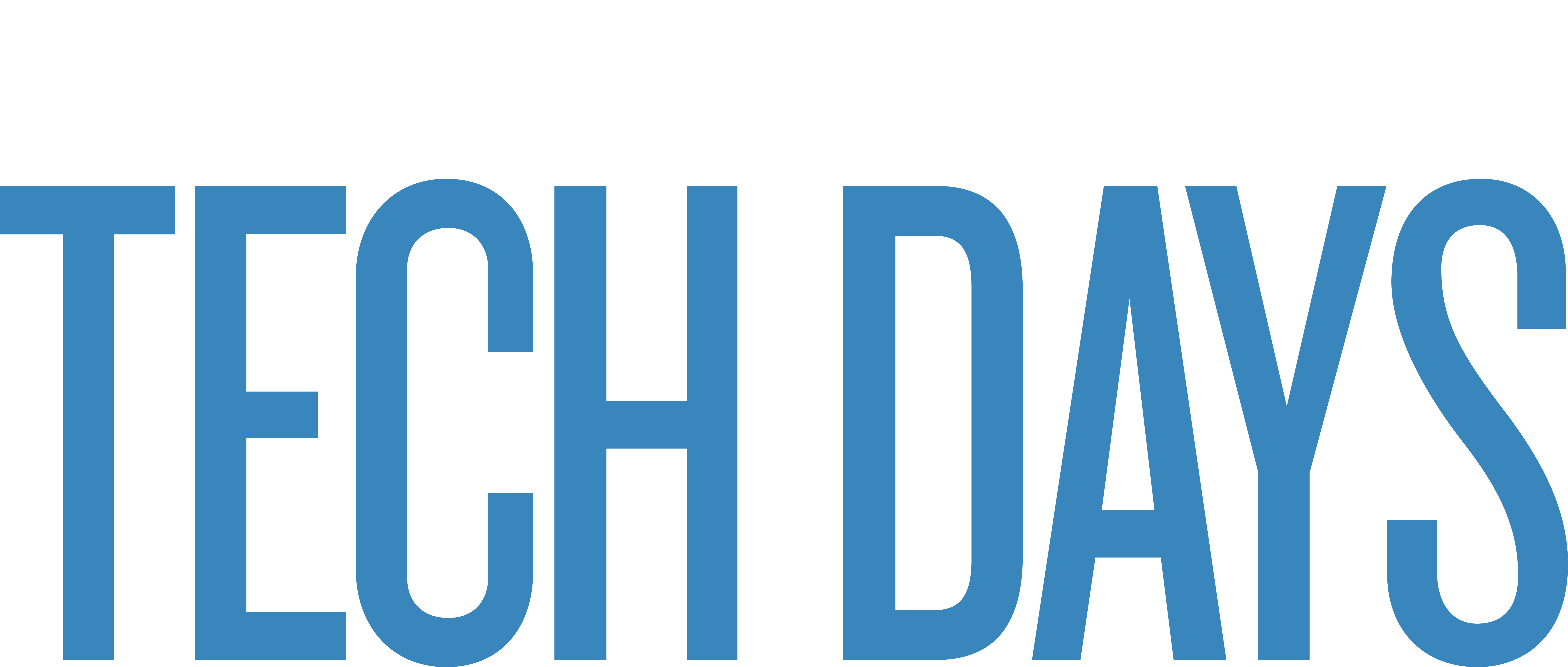